التهاب الكبد بالفيروس CHepatitis C
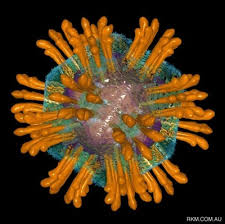 د.نيازية حلوم
مشفى الأطفال والتوليد
مخطط البحث:
مقدمة وتعريف
وظائف الكبد
الفيروس c وبنيته
طرق انتقال العدوى
الوبائيات ونسبة انتشار الفيروس c
الأعراض والتشخيص
العلاج
الوقاية
التوصيات
مقدمة وتعريف:
أصبح التهاب الكبد بالفيروس c السبب الثاني لأمراض الكبد المزمنة في العالم بعد التهاب الكبد بالفيروس B ويدعى ب (الوباء الصامت).
يعد الفيروس c من أخطر وأعنف الفيروسات فتكاً بالكبد حيث يؤدي إلى التهابات مزمنة تدوم مدى الحياة لدى أكثر من 80% من المصابين.
تقدر منظمة الصحة العالمية أن أكثر من 170 مليون حامل للمرض وسيتحول 20 إلى 30% منهم إلى تشمع كبدي وسرطانة خلية كبدية.
ويصبح زرع الكبد هو العلاج الناجع والأفضل لهذه الحالات المزمنة.
وظائف الكبد:
يعتبر الكبد أكثر عضو صلب في الجسم-معقد وكبير الحجم- يزن 1.5 إلى 2 كغ.

يعمل كمرشحة (فلتر للدم) بسبب جريان الدم المستمر فيه.

كل دقيقة يمر حوالي 1.5 لتر من الدم عبر الكبد.

له خاصية فريدة قابليته للتجدد عقب العطب الذي يصيبه بعد الأنتان المحدث بال HCV لعدة سنوات.
الفيروس c وبنيته:
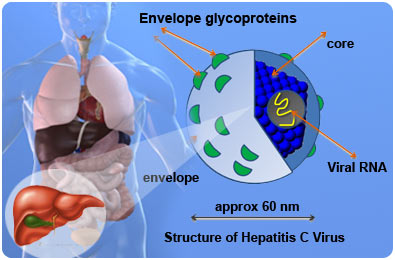 الفيروس c وبنيته:
اكتشف الفيروس HCV عام1989
هو فيروس RNA صغير من فصيلةflaviviridae  يقيس 40 إلى 60 نانو متر.
يتكاثر بمعدل 10 إلى 1000 مليار نسخة يومياً.
يحوي الجينوم الفيروسي عدداً من المناطق فائقة التغير ومنها ال HVR1 التي توجد في البروتين E2 للغلاف ولها دور في تشكيل المستضدات .
يشكل مشكلة صحية خطيرة لأنه يمكن أن يبقى بدون أعراض لعقود من الزمن.
ينتقل بالتماس مع الدم ومشتقاته الملوثة.
ليس له لقاح حالياً.
طرق انتقال العدوى:
عن طريق
 الدم ومشتقاته الملوثة – نقل الأعضاء وخزعة الأعضاء-
استخدام الإبر الوريدية والأدوات الملوثة
التماس الجنسي
الانتقال العامودي من الأم المصابة لوليدها
استخدام أدوات الحلاقة وفراشي الأسنان الخاصة بالغير والإجراءات غير العقيمة(كالوشم والختان وثقب الأذن)
الوبائيات ونسبة انتشار الفيروس c:
تختلف نسبة انتشاره بحسب البلدان 

أقل من 1% في شمال أمريكا وأوروبا الغربية.

تصل إلى حوالي 15% في مصر.

في سوريا تقدر ب 1%.
الأنماط الوراثية ( Genotypes) 

الأكثر شيوعاً في العالم هي النمط 1 ويشكل نسبة 40 إلى 80% في أميركا.

يشيع النمط 2 و3 في أوروبا واليابان.

النمط 4 في مصر والشرق الأوسط.

النمط 5 في جنوب أفريقيا.

النمط 6 في هونغ كونغ وجنوب شرق أسيا.
الأعراض والتشخيص:
في المرحلة الأولى المرض لا عرضي 
وإذا حدثت أعراض غالباً ماتكون ضعيفة ( تعب عام- غثيان- فقدان شهية- الام في المفاصل والعضلات- ضعف عام في المنطقة المحيطة بالكبد).

في حال تطور الإصابة تظهر أعراض اخرى مثل (اصفرار العينين- الإقياء –ارتفاع بسيط بالحرارة) ويكون المصاب معدي في هذه المرحلة دون شعوره بذلك.
اذا استمر الالتهاب الحاد أكثر من 6 أشهر يصبح مزمناً
تطور التهاب الكبد بالفيروس C
التشخيص:
يعتمد التشخيص بشكل أساسي على التحاليل المخبرية بالإضافة للفحص السريري ومتابعة الأعراض والعلامات ونجري 
خمائر الكبد
كشف الأجسام المضادة للفيروس
إجراء ال PCR للكشف عن RNA الفيروس وتحديد النمط الجيني
ايكو للكبد
خزعة كبد
العلاج:
هدف العلاج الأساسي هو الوصول إلى انعدام كامل للتناسخ الفيروسي والوصول إلى الشفاء التام للإصابة الكبدية.

الهدف الثاني هو الوقاية من التطور نحو التشمع وسرطانة الخلية الكبدية.
العلاج الدوائي هو
 مشاركة دواء الانترفيرون IFN مع الريبافيرين RIBA لمدة 24 إلى 48 أسبوع. 
مع المتابعة أثناء العلاج ب
إجراء تعداد دم كامل مع ALT بعد أسبوعين ثم مرة كل 4 أسابيع.
إجراء TSH كل 3 أشهر.
إجراء PCR بشكل متكرر لمتابعة نتائج العلاج.
ويمكن استخدام ال PEG-IFN كعلاج أفضل.
هنالك علاج جديد فموي (  Harvoni) قيد التجربة يمكن استخدامه مع الأدوية السابقة حيث يحسن الاستجابة الفيروسية لالتهاب الكبد c نمط 1 وأعراضه الجانبية تقتصر على (غثيان – إعياء – صداع) ويمكن معالجة مرضى تليف الكبد به.
الوقاية:
أفضل وسيلة للوقاية هو تجنب الإصابة به كونه لا وجود للقاح وقائي
التوصيات:
الحرص على فحص دم المتبرعين بعناية.

إجراء التحاليل الخاصة بالكبد في عيادة ما قبل الزواج.

إجراء الفحوص المسحية للحامل قبل الولادة لتجنب انتقال العدوى للوليد.

عدم المشاركة في استخدام الأدوات الخاصة (أدوات الحلاقة وفرشاة الأسنان والمحاقن).

تجنب الإجراءات غير العقيمة كالوشم والحجامة والختان.
شكراً لإصغائكم